فكروا قليلاً!
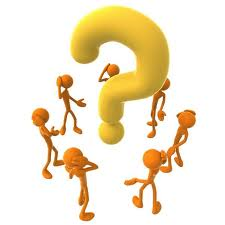 في سنة 2007 استوردت إسرائيل من دول الشرق الأقصى 40 مليون زوج أحذية تقريباً وذلك بالإضافة لإنتاج الأحذية في البلاد.
أ. احسبوا: كم يوما يحتاج الاسكافيون الذين صنعوا الأحذية يدويا لكي ينتجوا كمية الأحذية المستوردة من الشرق الأقصى؟
رمز: استطاع الاسكافيون في الماضي إنتاج زوجين في اليوم.


ب. ماذا يمكن أن نتعلم من الحساب الذي أجريتموه حول سيئات عملية الانتاج اليدوي؟


ج. لماذا، انتقلوا حسب رأيكم من طريقة الإنتاج اليدوي إلى طريقة الإنتاج الصناعي؟ وضّحوا.